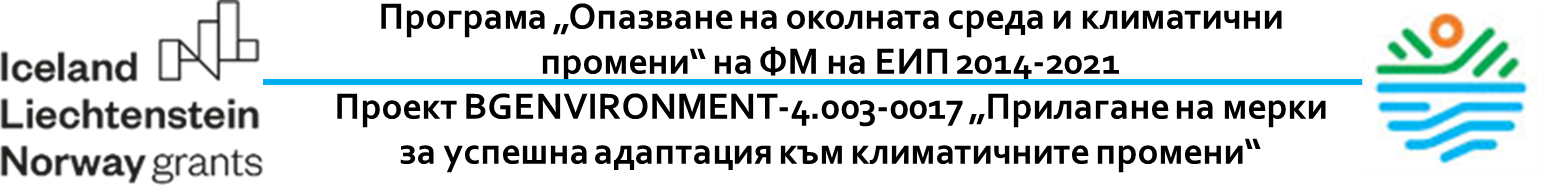 ПОКАНА
за участие в
ИНФОРМАЦИОНЕН ФОРУМ
на тема:

„ПРОМЕНИ В КЛИМАТА – ПРЕДЗИВИКАТЕЛСТВА ПРЕД  БЪЛГАРСКАТА ОБЩИНА“

УВАЖАЕМИ КОЛЕГИ,

Община Кочериново и IDNA, Норвегия организират информационен форум на тема:
„ПРОМЕНИ В   КЛИМАТА –   ПРЕДЗИВИКАТЕЛСТВА ПРЕД БЪЛГАРСКАТА
ОБЩИНА“ в изпълнение на Дейност 4 от проект „Прилагане на мерки за успешна  адаптация към климатичните промени“ № BGENVIRONMENT-4.003-0017, финансиран по  Програма „Опазване на околната среда и климатични промени“ чрез Финансовия  механизъм на Европейското икономическо пространство 2014-2021 г.
По време на събитието ще бъдат представени теми, свързани с политиките в  областта на смекчаването и адаптацията към климатичните промени, както и действащата  нормативна уредба в сферата.
Форумът е насочен към представители на регионалните институции и експерти от
общински и областни администрации, отговорни за изпълнението на секторни политики  (енергетика, води, транспорт, отпадъци, селско стопанство, околна среда, строителство).  Целта е да се повиши институционалният капацитет, като се отчете ефективността от  изпълнени до момента мерки в различни сектори на регионално ниво и се обсъдят  пропуските в прилагането им на база на отчетените резултати. Във форума ще вземат  участие лектори с богат професионален опит от България и Норвегия.
Информационният форум ще се проведе на 28.02.2024 г. в гр. Благоевград, пл.
„Георги Измирлиев“ №1, Зала „22-ри септември“, с начален час 10:00 часа.
Очакваме Ви!

РАБОТИМ  ЗАЕДНО  ЗА  ПО- ЗЕЛЕНА  ЕВРОПА

в рамките на проект BGENVIRONMENT - 4 . 003 - 0017
„ Прилагане на мерки за успешна адаптация към  климатичните промени“
в партньорство между
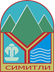 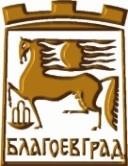 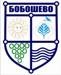 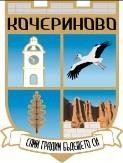 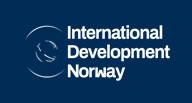 www.eeagrants.bg	 	
Този документ е създаден в рамките на проект „Прилагане на мерки за успешна адаптация към климатичните промени“,  Договор за БФП № BGENVIRONMENT-4.003-0017-С01, който се осъществява с финансовата подкрепа на Програма
„Опазване на околната среда и климатични промени“ чрез ФМ на ЕИП 2014-2021. Цялата отговорност за съдържанието  на документа се носи от Община Кочериново и при никакви обстоятелства не може да се счита, че този документ
отразява официалното становище на Програмния оператор и/или Офиса на Финансовия механизъм.
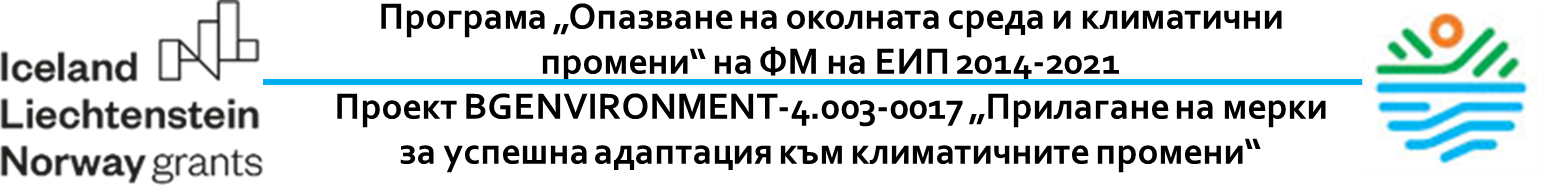 ПРОГРАМА
за
ИНФОРМАЦИОНЕН ФОРУМ
на тема
„ПРОМЕНИ В КЛИМАТА – ПРЕДЗИВИКАТЕЛСТВА ПРЕД  БЪЛГАРСКАТА ОБЩИНА“

Дата и час на провеждане: 28.02.2024 г., 10:00 часа.
Място: Община Благоевград, зала „22 Септември“, гр. Благоевград, пл. „Георги  Измирлиев“ № 1
www.eeagrants.bg	 	
Този документ е създаден в рамките на проект „Прилагане на мерки за успешна адаптация към климатичните промени“,  Договор за БФП № BGENVIRONMENT-4.003-0017-С01, който се осъществява с финансовата подкрепа на Програма
„Опазване на околната среда и климатични промени“ чрез ФМ на ЕИП 2014-2021. Цялата отговорност за съдържанието на  документа се носи от Община Кочериново и при никакви обстоятелства не може да се счита, че този документ отразява
официалното становище на Програмния оператор и/или Офиса на Финансовия механизъм.